The Gift of Water
Alejandro’s Gift
Geography Vocabulary
natural resources:  materials that we use  that come from nature, like water, or coal
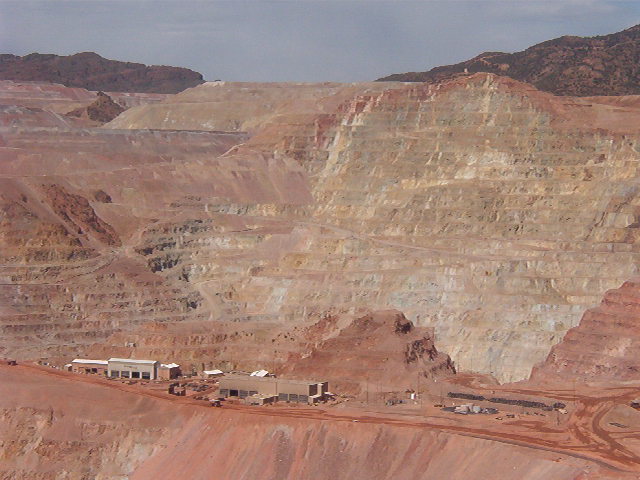 Copper Mining in Morenci, AZ    Photo by Gale Ekiss
Other Natural Resources include:
Oil				  Trees
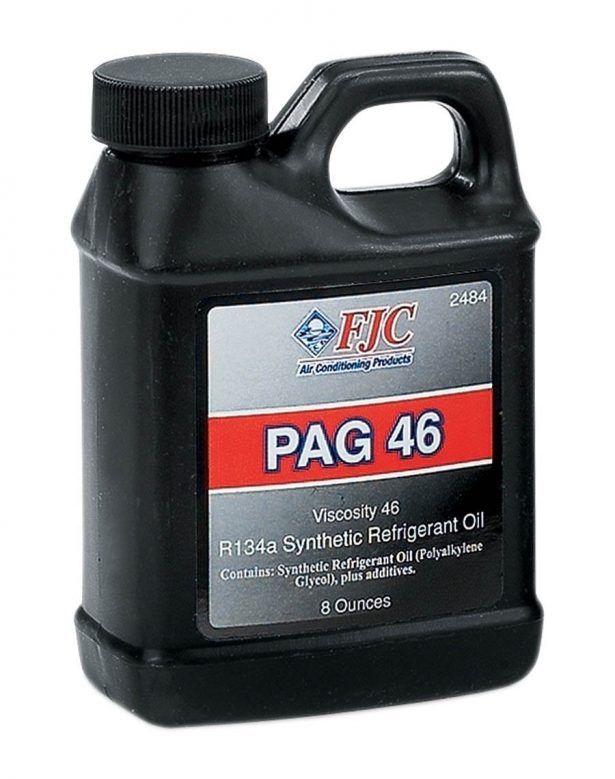 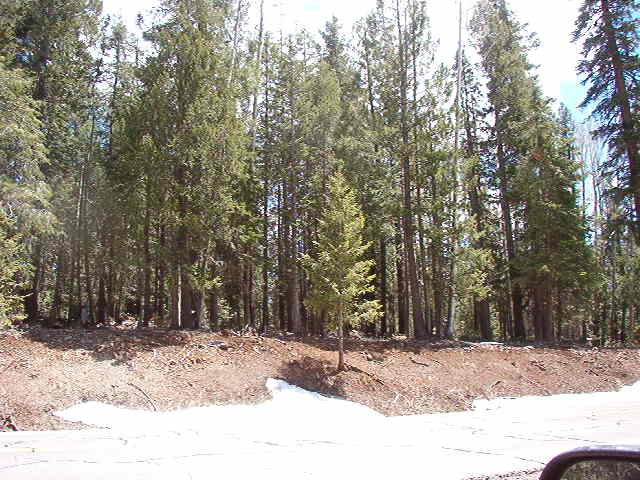 Photo by Gale Ekiss
https://metrocouncil.us/8m7wwa/
Soil
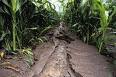 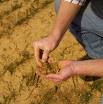 edcintl.cr.usgs.gov
www.bawbawshire.vic.gov.au
Environment:
Soil, climate, and living things that influence the the ability of a plant or animal to survive
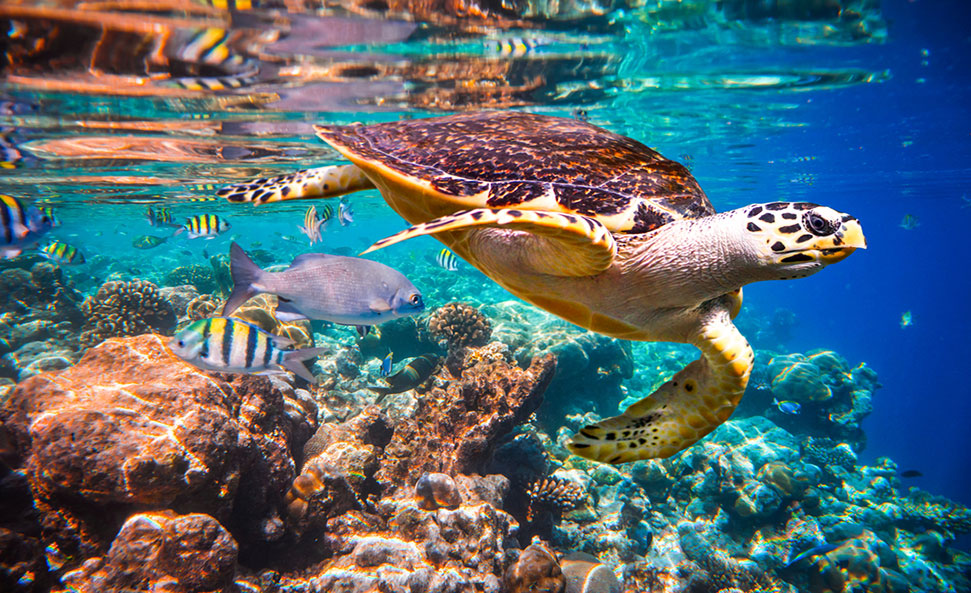 https://e-csr.net/definitions/ecosystem-definition-example/
Modification:
A change that alters the environment
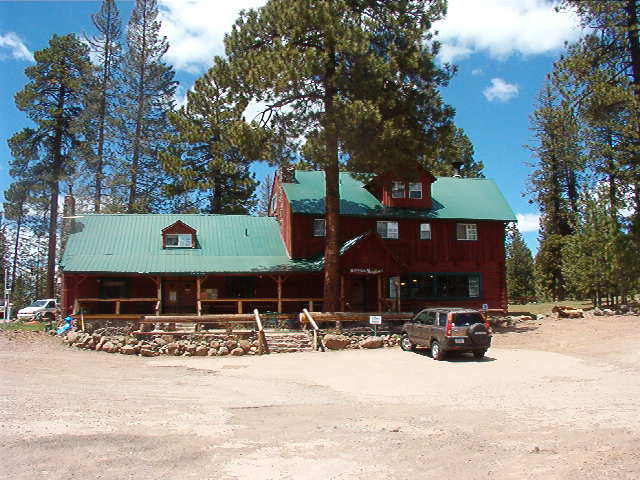 Photo by Gale Ekiss
An Aerial View of Hoover Dam
What natural resource do you see in this photo?
What modifications were made to the physical environment?
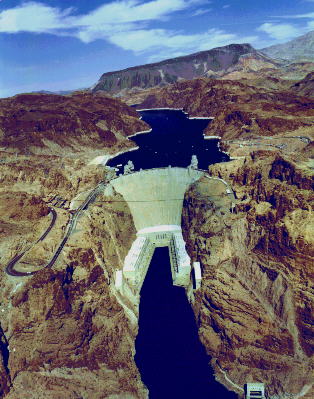 geochange.er.usgs.gov
A Golf Course in the Desert
How was the physical environment modified 
    to make this golf course?
What natural resources must be used to maintain this golf course?
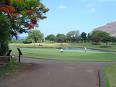 www.hawaii.gov
Farming
How was the physical environment modified to make the farm?
What natural resources does the farm need?
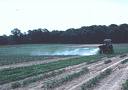 www.maine.gov
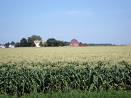 portal.delaware.gov
Drinking Water
How has the physical environment been modified to provide your drinking water?
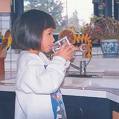 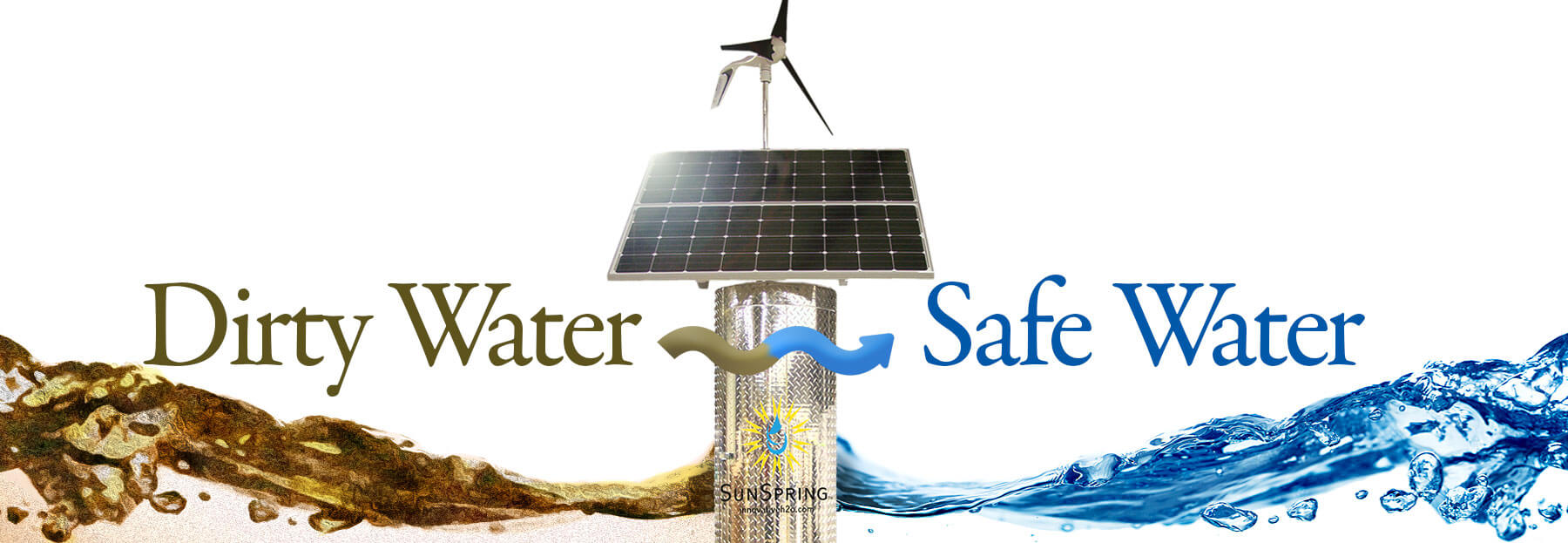 pubs.usgs.gov
https://innovativeh2o.com/
Words from Alejandro’s Gift
Adobe:  A brick or building material made of sun dried earth and straw
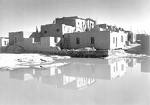 www.archives.gov
Words from Alejandro’s Giift
Furrow: a narrow groove made in the ground
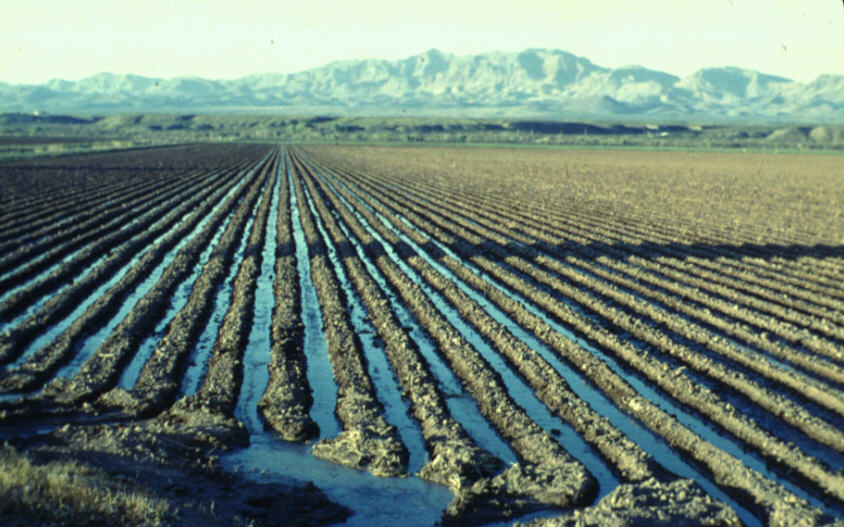 http://www.ers.usda.gov/Briefing/WaterUse/Images/furrow1.jpg
Words From Alejandro’s Gift
Cherish:  To keep or care for with affection.
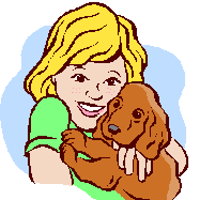 http://english.taipei.gov.tw/web/upload/112313820972800.jpg
Words From Alejandro’s Gift
Hesitate:  To hold back in doubt or uncertainty
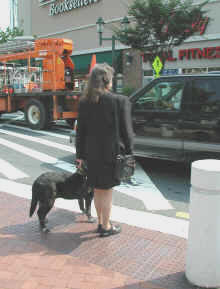 http://www.access-board.gov/research/roundabouts/fig6.jpg
Words From Alejandro’s Gift
Lonely:  Sad from being alone
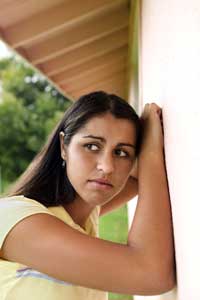 http://www.4girls.gov/mind/depression.jpg
Words From Alejandro’s Gift
Drudgery:  Dull and tiring work.
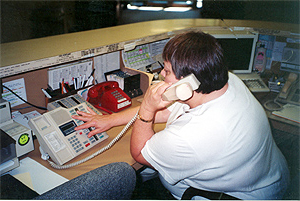 http://www.oregon.gov/DHS/news/staff/images/fimages/MarieSmith2.jpg
Model for student assessment
Natural Resource 	  Modification
Logging
Trees
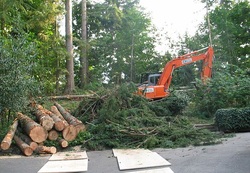 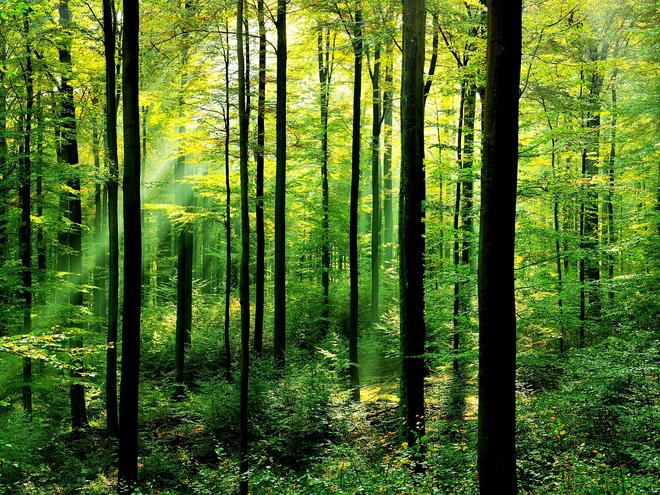